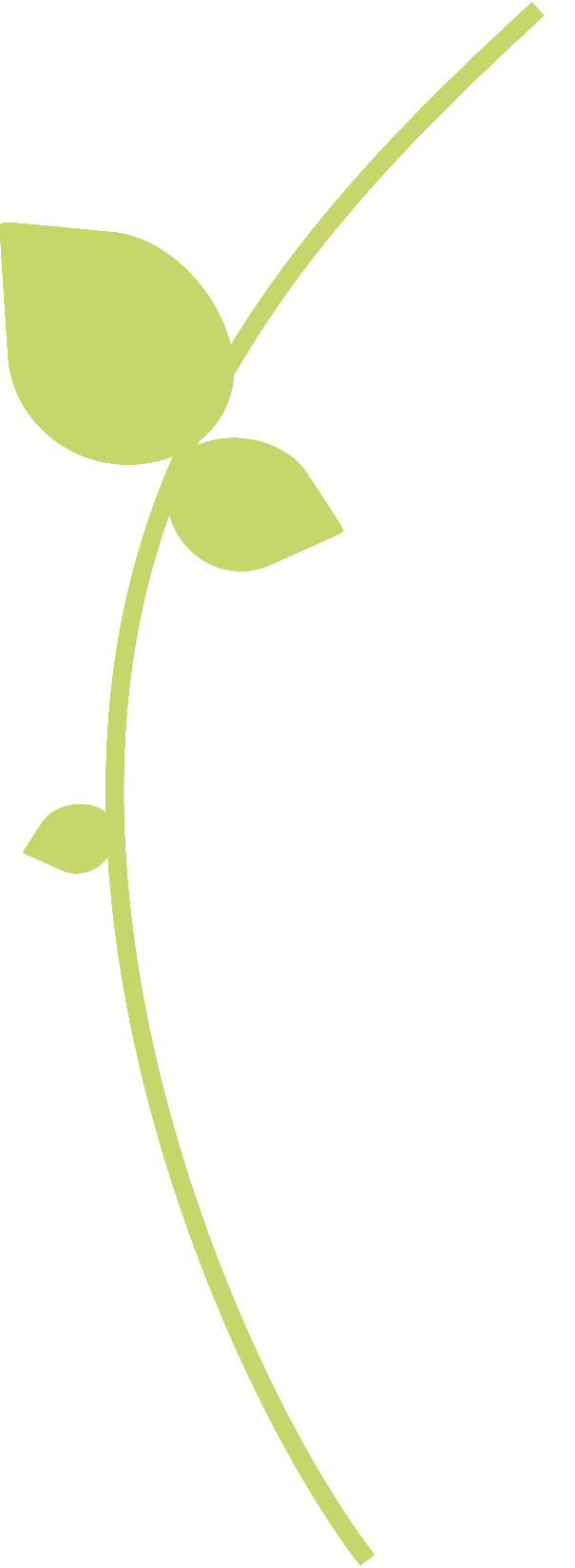 Tanulj Velünk!1. A keményítő
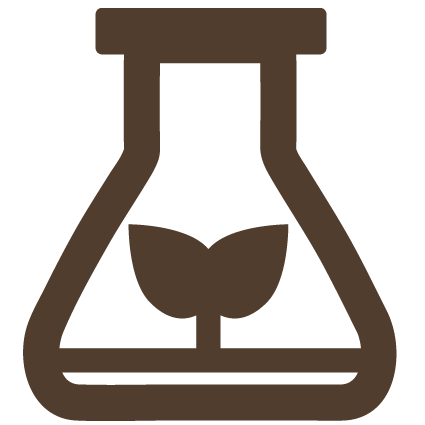 Hogyan készítsünk gumicukrot?
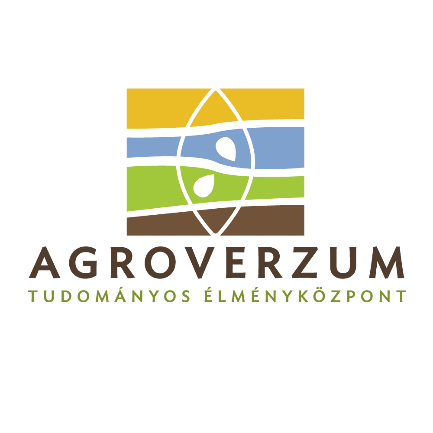 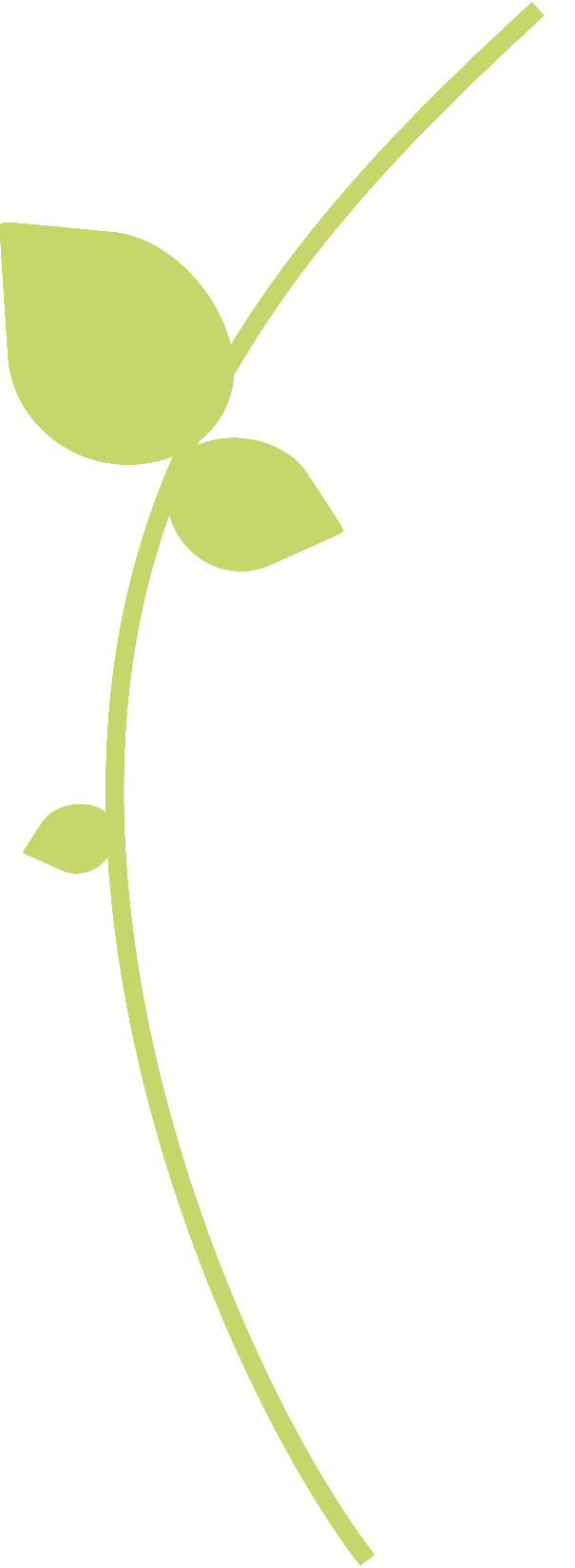 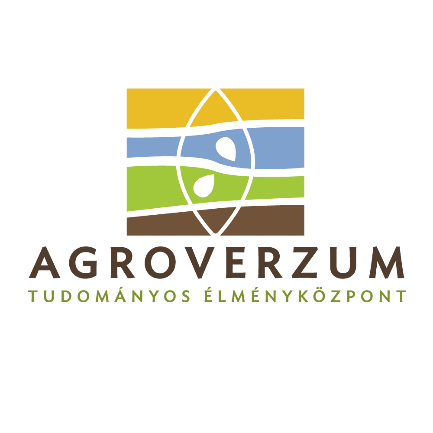 Mire keressük a választ
Hol található keményítő?

Milyen kémiai anyag?

Mire használják?
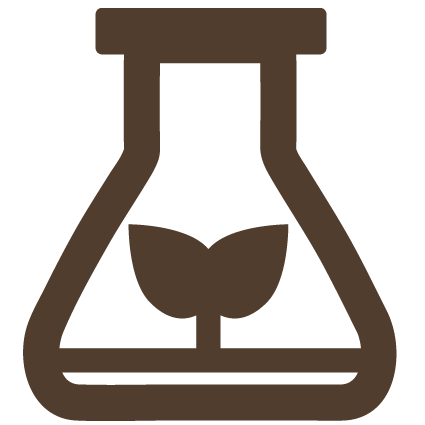 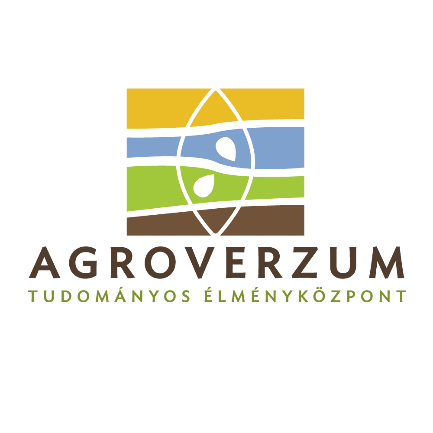 Mi a keményítő?
Növényi raktározott tápanyag
Hol található keményítő?
Növények különböző részeiben
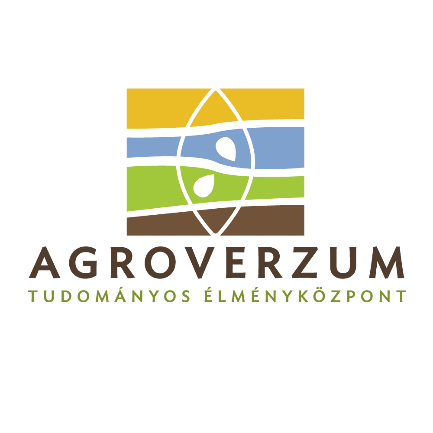 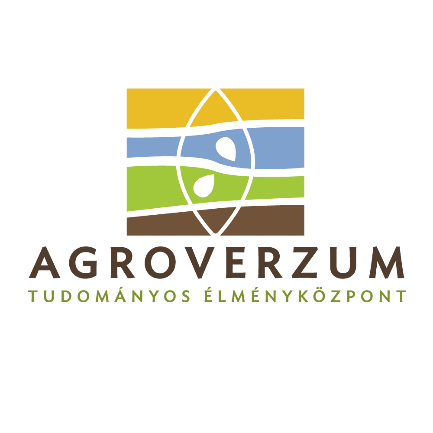 Hol található keményítő?
pl. gabonafélék szemterméseiben
pl. burgonya gumójában
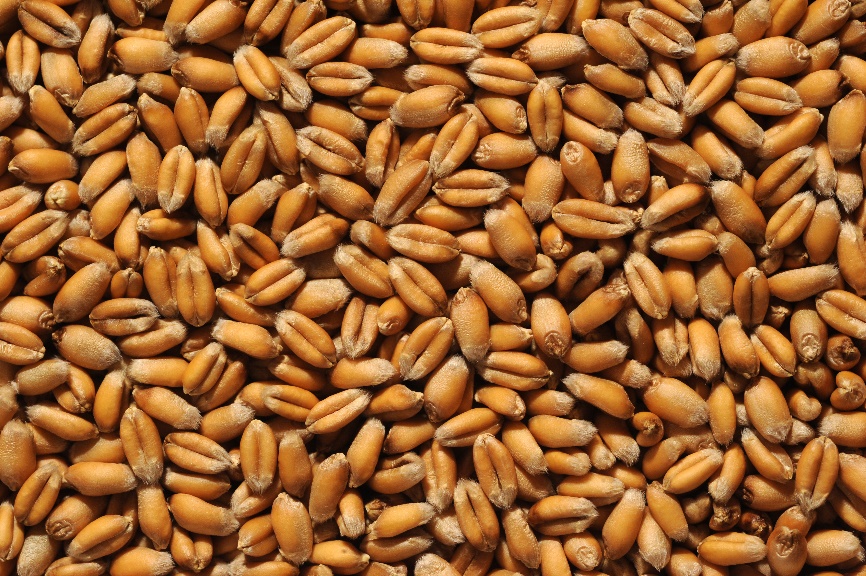 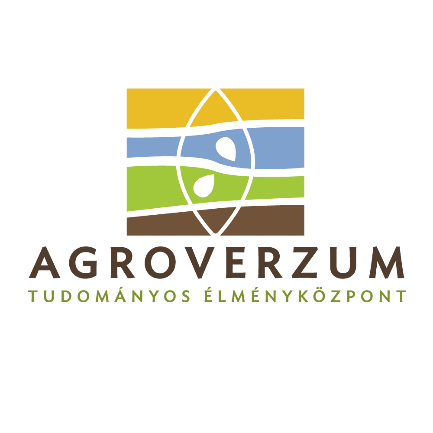 Hogyan raktározódik a keményítő?
Szemcsékben – gabonafélék szemtermésében
Szemcsékben – burgonyagumóban
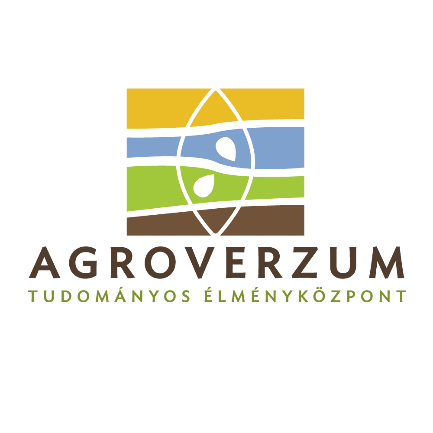 Hogyan néz ki a keményítőszemcse?
pl. burgonya gumójában
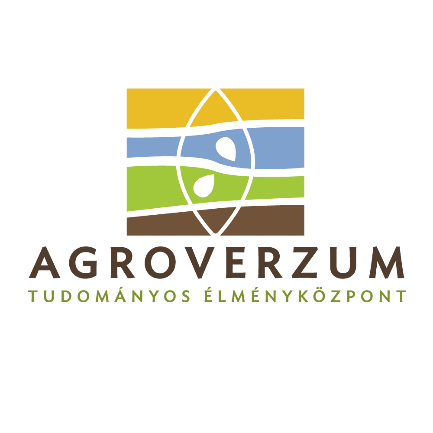 Hogyan néz ki a keményítőszemcse?
pl. gabonafélék szemterméseiben
Van különbség közöttük?
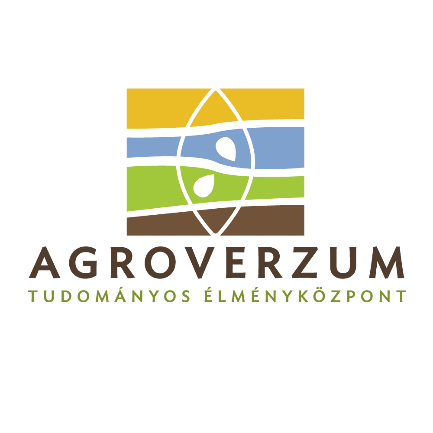 Legfeljebb a szemcsék alakjában!
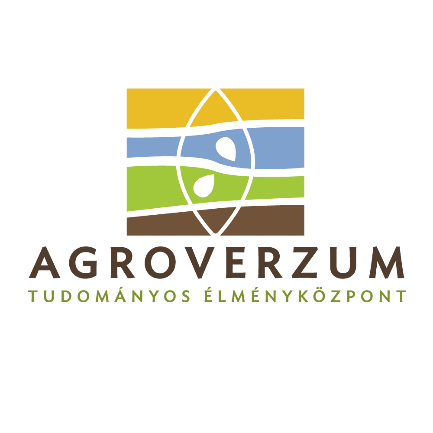 Milyen kémiai anyag a keményítő?
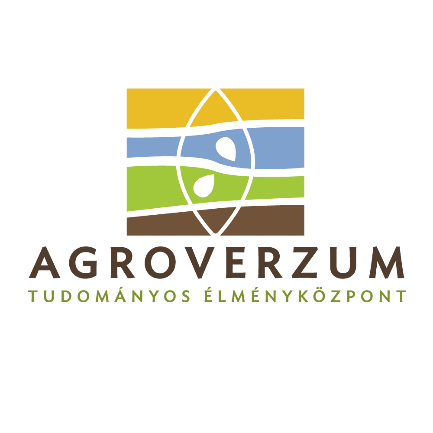 Milyen kémiai anyag a keményítő?
Amilóz: kb. 20%
Amilopektin: kb. 80%
Glükóz egység
Glükóz egység
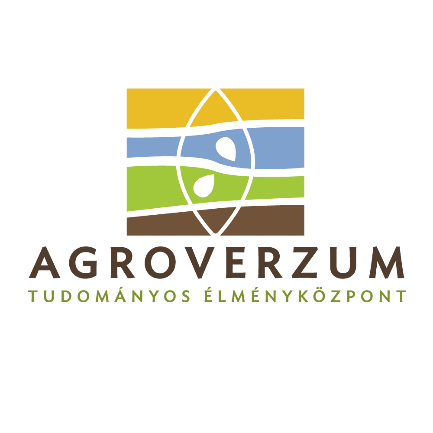 Mire használjuk a keményítőt?
Szőlőcukorgyártás

Ételsűrítés

Alkoholgyártás
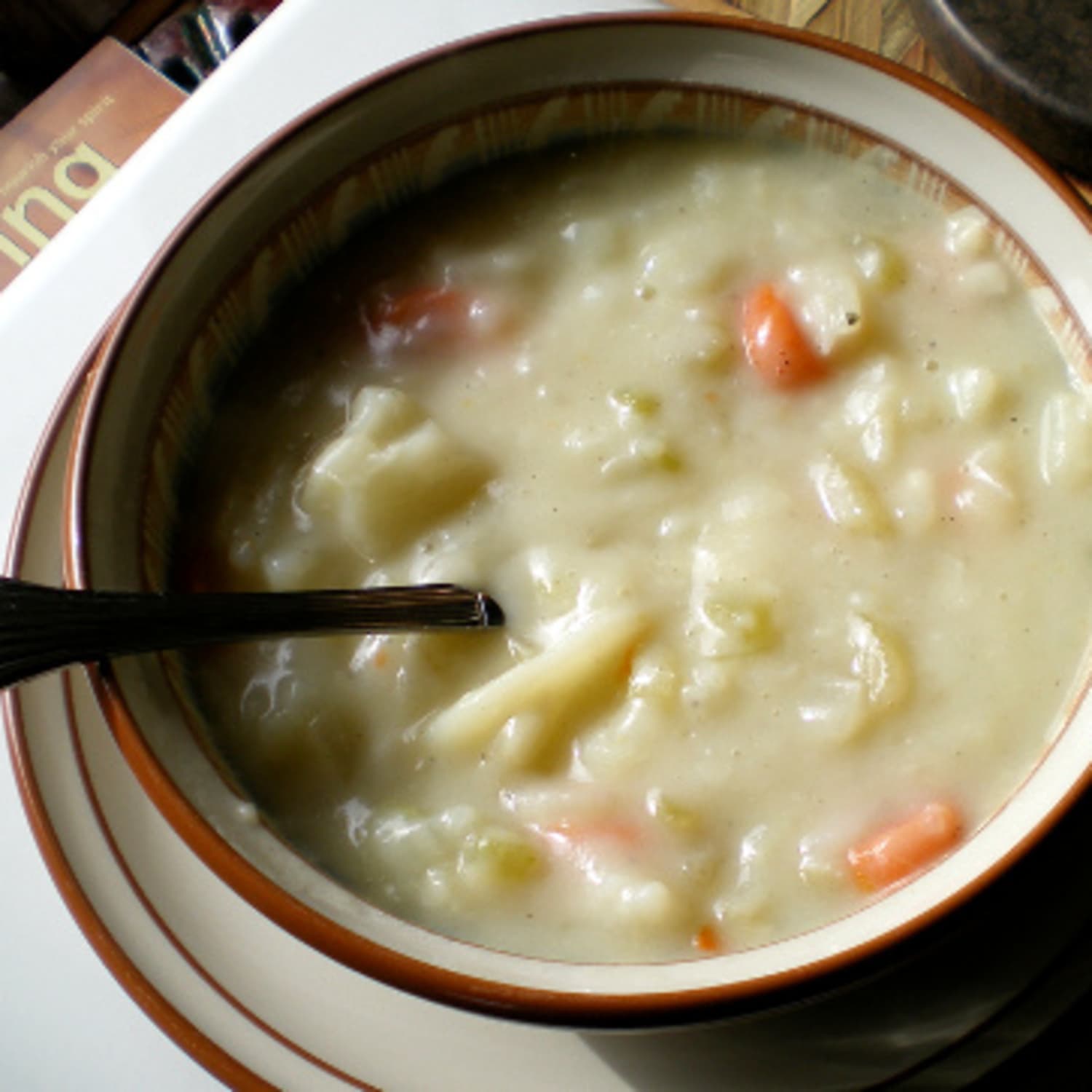 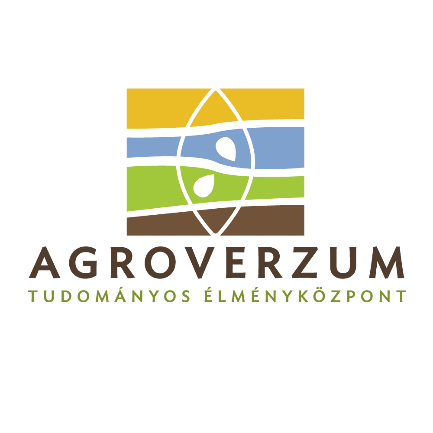 Miből áll a gumicukor?
Keményítőszörp (szőlőcukorszirup)

Zselatin

Színezék
Hogyan készül a gumicukor?
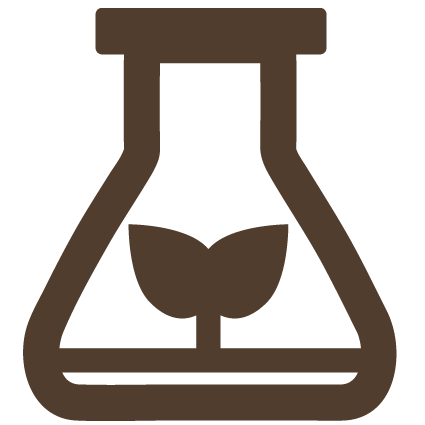 1: színes szörp, 60 ml 

2. zselatin, 8 g 

3. keményítő, 18 g

4. víz, 60 ml
Hozzávalók
1      2    3    4
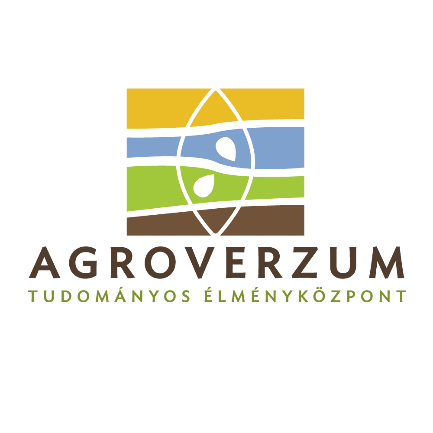 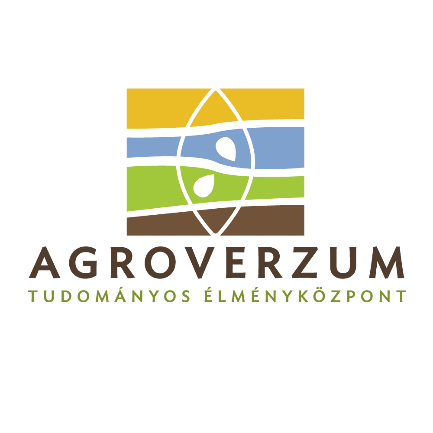 Hogyan készül a gumicukor?
Nézd meg a kisfilmet!
Keverd össze alaposan a hozzávalókat a zselatin nélkül

Főzd addig, amíg szilárdulni kezd

Add hozzá a zselatint

Alaposan keverd össze

Öntsd formába és tedd a hűtőbe
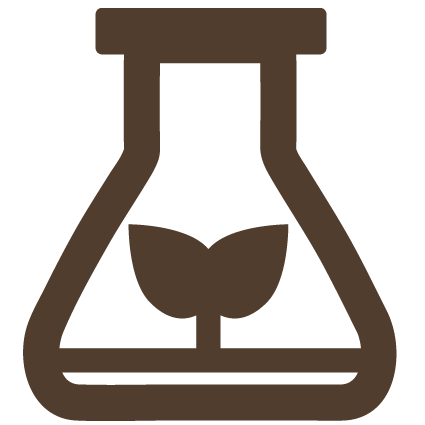 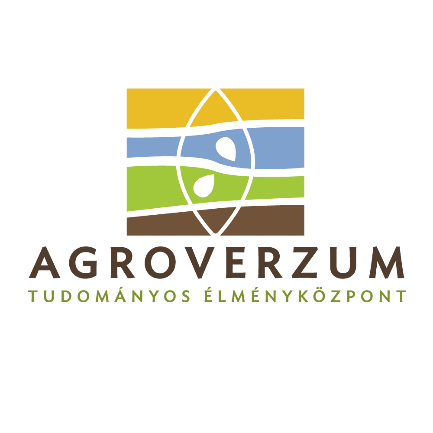 Mi történik?
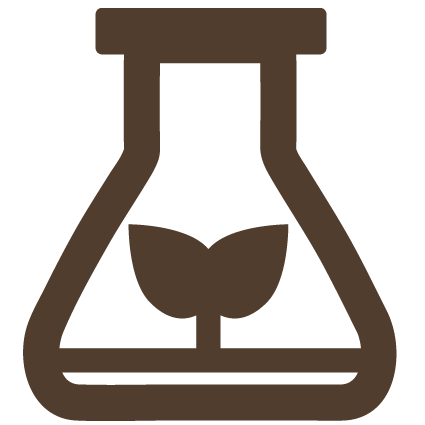 A vízzel elkevert keményítő hő hatására duzzadni kezd, azaz vizet vesz fel, „csirízesedik” (ragacsossá válik, ragasztani is lehet vele)

Ez főként az amilopektin összetevőjének köszönhető

Amilopektin = pektin (ami szintén zselésít, de más a kémiai felépítése)
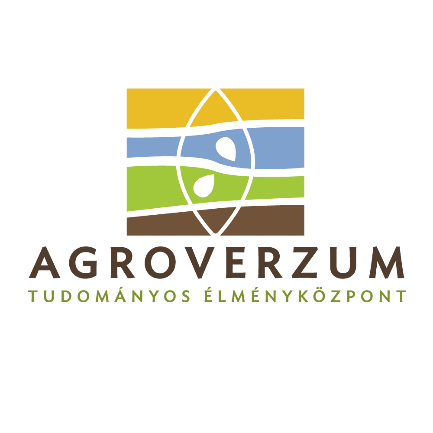 Mi történik?
Ha kihűtjük „megdermed”

Ha túlfőzzük, akkor folyékony marad!

A zselatin állati eredetű anyag, mely kocsonyássá teszi a gumicukor alapanyagát
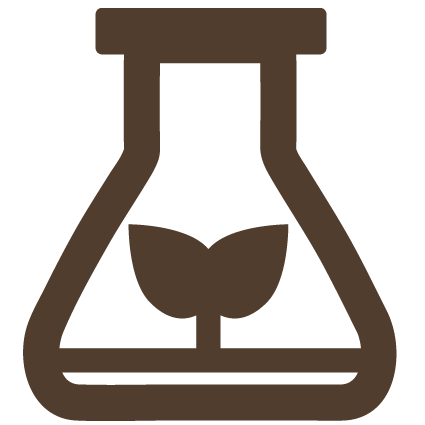 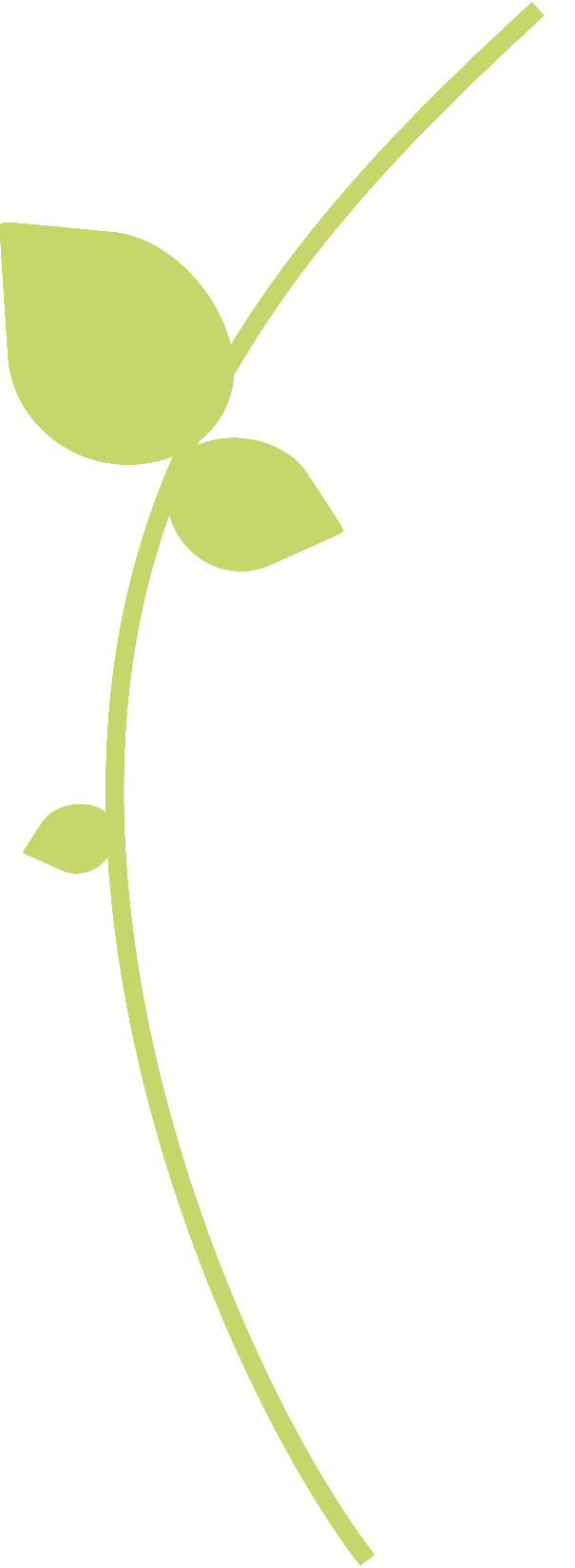 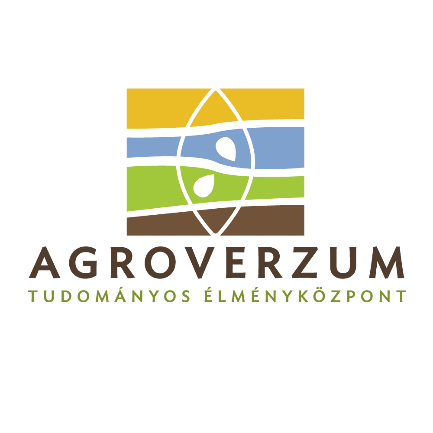 Ugye te is tudod már a választ?
Hol található keményítő?

Milyen kémiai anyag?

Mire használják?

Mire jó a csiríz?

Mi a különbség a keményítő és a zselatin között?
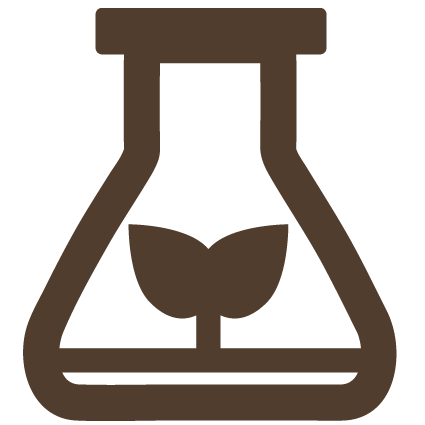